Βανέσα – Αγγελική Λιανέρη
Μπλερίνα Λίκα
Ουρανία Στάμου
Αναλογική και Ψηφιακή Τηλεόραση
Ομοιότητες και Διαφορές
Γενικό Περίγραμμα
Ιστορική Εξέλιξη
Περιγραφή της αναλογικής & ψηφιακής τηλεόρασης
Σύγκριση των τεχνολογιών
Το μέλλον της τηλεόρασης
Συμπεράσματα
Ιστορική Εξέλιξη
1965 :  Πρώτες τηλεοπτικές μεταδόσεις στην Ελλάδα
 1995 :  Εμφάνιση των ψηφιακών προτύπων “The Grand 		    Alliance Standards”
 2015 : Τελική προθεσμία ψηφιακής μετάβασης
Αναλογική Τηλεόραση
Αναλογικό σήμα
Χρήση προτύπων NTSC, PAL, SECAM
Λήψη σημάτων στις ζώνες συχνοτήτων UHF και VHF
Εμφάνιση της εικόνας με οριζόντια ή κάθετη σάρωση
Ψηφιακή Τηλεόραση
Ψηφιακό Σήμα
Επίπεδα Ευκρίνειας: SDTV, LDTV, EDTV, HDTV 
Πλατφόρμες Λήψης
DTT
Cable TV
Satellite
MMDS
TV over IP
Σύγκριση των τεχνολογιών
Σήμα
Χρήση αναλογικού / ψηφιακού σήματος
Διαφορετική αντίδραση κάθε σήματος στο θόρυβο
Δυνατότητες συμπίεσης μόνο στο ψηφιακό
Παρόμοιος τρόπος μετάδοσης
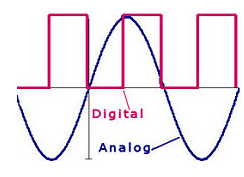 Σύγκριση των τεχνολογιών
Ποιότητα
Βελτιωμένη ποιότητα εικόνας  
Ανωτερότητα ήχου

Πρότυπα
Ποικολομορφία προτύπων
Ψηφιακή     	  Τηλεόραση
Σύγκριση των τεχνολογιών
Τεχνικά χαρακτηριστικά
Αναλογική Σάρωση : Συνεχές ίχνος
Ψηφιακή   Σάρωση : Διακριτά μεμονωμένα pixel			

Παρόμοιο σύστημα χρωμάτων : RGB & luminance / chrominance
Υπηρεσίες
Ενσωμάτωση ψηφιακής πληροφορίας      Διαδραστικότητα
Πολυεκπομπή (Multicast)
Το μέλλον της τηλεόρασης
Τηλεόραση μέσω Διαδικτύου
IPTV, WebTV ή Internet TV (iTV)	
Πιο διαδραστική οπτική εμπειρία
Information Portal
Video on Demand (VoD)
Education
Pay per view	
Εξατομίκευση
Κοινωνικές / Προσωπικές υπηρεσίες
Συμπεράσματα
Ψηφιακή τηλεόραση: Μια καλύτερη τεχνολογία τηλεόρασης
Υπεροχή σε ποιότητα
Προσφορά περισσότερων υπηρεσιών-διαδραστικότητα
Μονοεκπομπή / Πολυεκπομπή                                                   
Καλύτερη διαχείριση του ραδιοφάσματος
Δυνατότητα δημιουργίας νέων εφαρμογών
Ευχαριστούμε για την προσοχή σας!
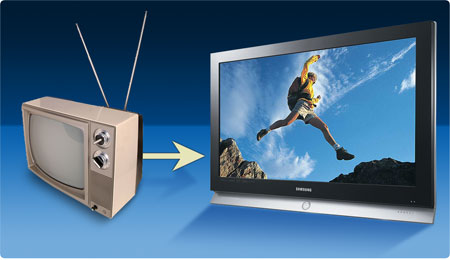